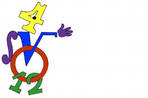 6 классматематика
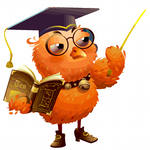 Делимость чисел.
Урок №11
Разложение на простые множители.
09.05.2012
www.konspekturoka.ru
1
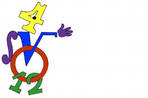 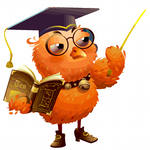 Цели:
ознакомить с разложением на простые множители;
повторить степень числа;
формировать умения и навыки использования признаков делимости при разложении чисел на простые множители;
 развивать память .
09.05.2012
www.konspekturoka.ru
2
Вспомним!
Запишите в виде степени произведение:
2³
2 ∙ 2 ∙ 2	=
5 ∙ 5 ∙ 5 ∙ 5 =
5⁴
7 ∙ 7 ∙ 7 ∙ 7 ∙ 7 =
7⁵
а ∙ а ∙ а ∙ а ∙ а =
a⁵
b⁴
b ∙ b ∙ b ∙ b =
09.05.2012
www.konspekturoka.ru
3
Изучение нового материала.
Разложите на множители число 60 всеми возможными способами:
а) на 2 множителя:
60 = 2 ∙ 30 = 3 ∙ 20 = 4 ∙ 15 = 5 ∙ 12 = 6 ∙ 10
б) на 3 множителя:
60 = 2 ∙ 5 ∙ 6 = 2 ∙ 3 ∙ 10 = 2 ∙ 2 ∙ 15 = 3 ∙ 4 ∙ 5
в) на 4 множителя:
60 = 2 ∙ 2 ∙ 3 ∙ 5.
60 = 2 ∙ 2 ∙ 3 ∙ 5
разложено на простые множители
09.05.2012
www.konspekturoka.ru
4
Число 210 является произведением чисел 21 и 10.
210
.
21
10
.
.
3
7
2
5
210 = 2 ∙ 3 ∙ 5 ∙ 7
09.05.2012
www.konspekturoka.ru
5
210 = 2 ∙ 3 ∙ 5 ∙ 7
Вывод:
Всякое составное число можно разложить на простые множители. При любом способе получается одно и то же разложение, если не учитывать порядка записи множителей.
09.05.2012
www.konspekturoka.ru
6
Разложим на простые множители число 756.
Образец записи:
756 = 2 ∙ 2 ∙ 3 ∙ 3 ∙ 3 ∙ 7 =
= 2² ∙ 3³ ∙ 7
09.05.2012
www.konspekturoka.ru
7
Разложите числа на простые множители 20; 18
1
20 = 22 ∙ 5
18 = 2 ∙ З2
09.05.2012
www.konspekturoka.ru
8
Разложите числа на простые множители 32
2
32 = 25
09.05.2012
www.konspekturoka.ru
9
Разложите числа на простые множители 36
3
36 = 22 ∙ З2
09.05.2012
www.konspekturoka.ru
10
Разложите числа на простые множители
4
24; 37; 45
37 = 1 ∙ 37
24 = 23∙ 3
45 = 32∙ 5
09.05.2012
www.konspekturoka.ru
11
Разложите на простые множители 216
5
216 = 2³ ∙ 3³
09.05.2012
www.konspekturoka.ru
12
Разложите на простые множители 162
6
162 = 2 ∙ 3⁴
09.05.2012
www.konspekturoka.ru
13
Разложите на простые множители 144
7
144 = 2⁴ ∙ 3²
09.05.2012
www.konspekturoka.ru
14
Разложите на простые множители 675
8
675 = 5² ∙ 3³
09.05.2012
www.konspekturoka.ru
15
Разложите на простые множители 1024
9
1024 = 2¹°
09.05.2012
www.konspekturoka.ru
16
Историческая информация
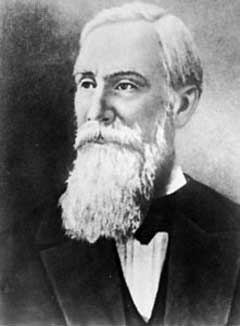 Великий русский математик Пафнутий Львович Чебышев занимался изучением свойств простых чисел. Он доказал, что между любым натуральным числом, большим 1, и числом, вдвое большим, всегда имеется не менее одного простого числа.
09.05.2012
www.konspekturoka.ru
17
Ответить на вопросы:
Что значит разложить число на простые множители?
Единственно ли разложение натурального числа на простые множители?
09.05.2012
www.konspekturoka.ru
18